Внеклассное мероприятие
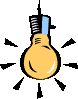 «В гостях у её Величества 
Королевы Электричества»
1-4 классы
МОУ «Поповская ООШ» 
Авторы:Баландина Н.В., Рыжова Н.А.
Её Величество -Королева Электричества
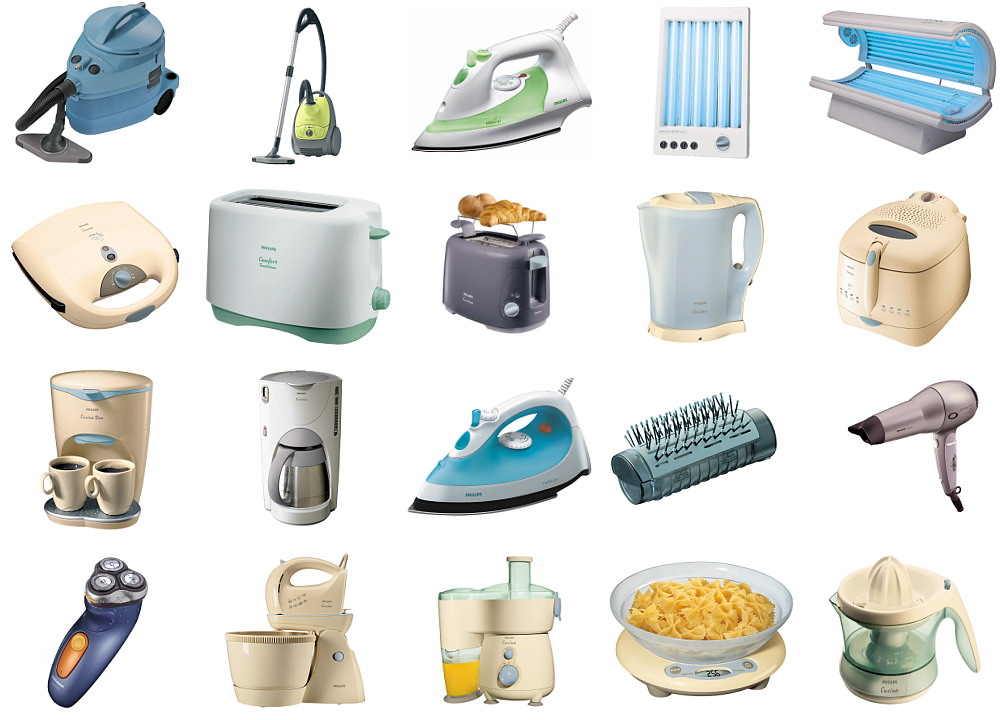 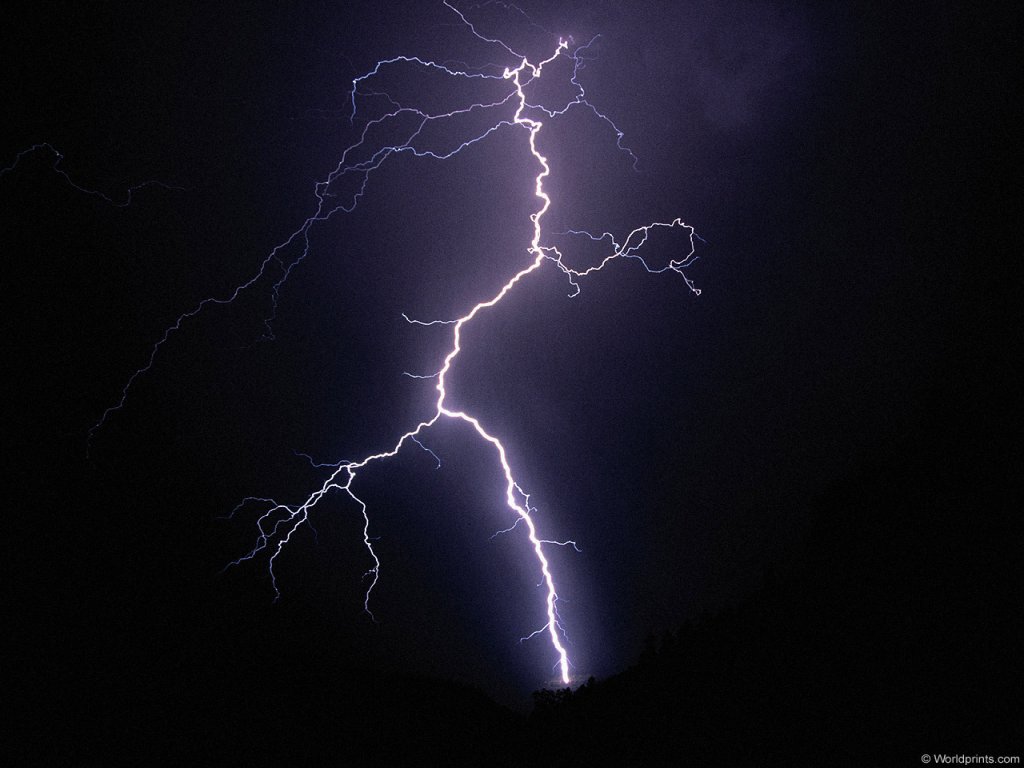 Тысячелетиями люди наблюдали       вспышки      и огненные     зигзаги  молний, раскаты       грома.     Они   не понимали,     как     всё      это происходит,      приписывали эти действия богам, боялись гнева богов.	И     лишь    немногим более    ста   лет  назад  люди нашли     объяснение      этим явлениям  природы  и  стали использовать     их    себе   во благо.
Что раньше использовали люди для освещения дома?
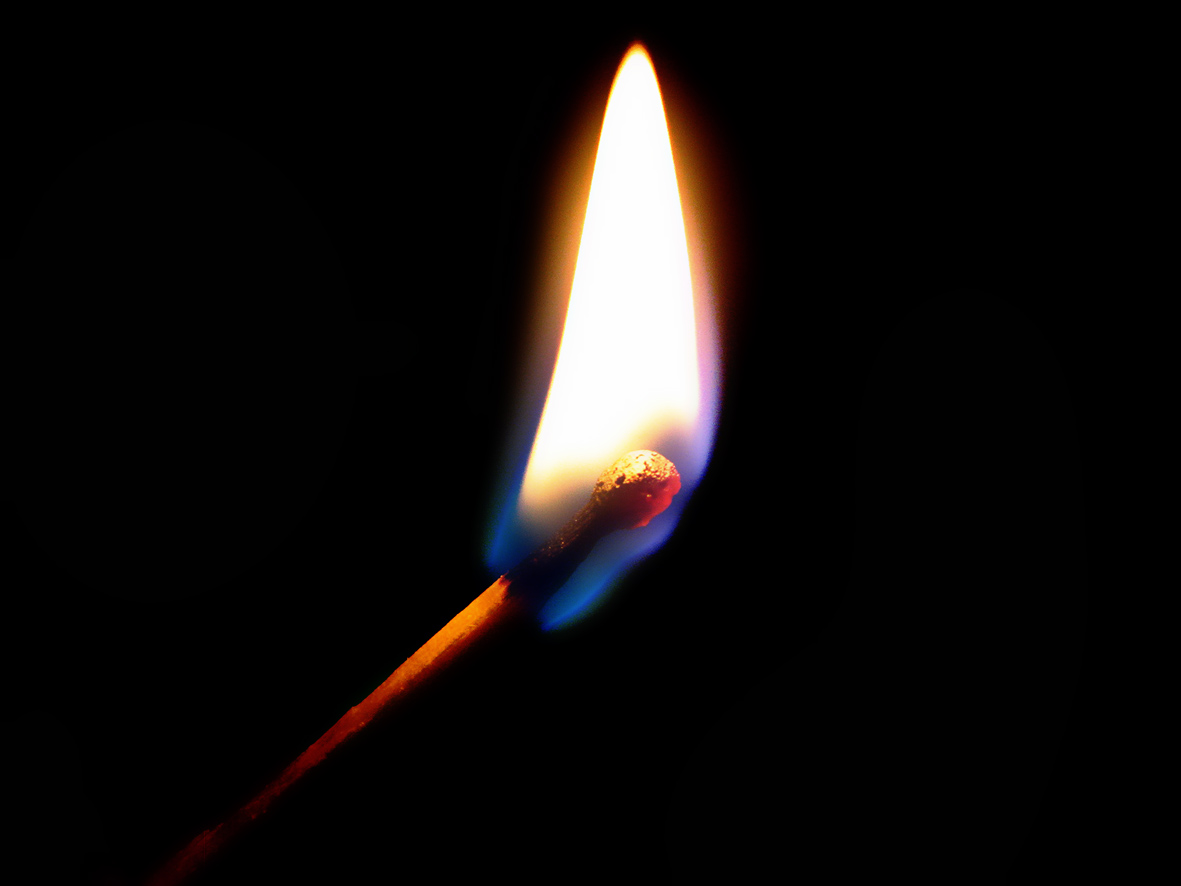 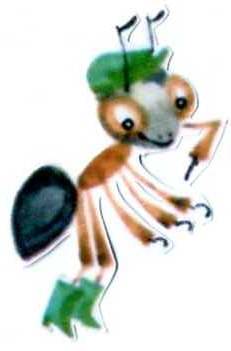 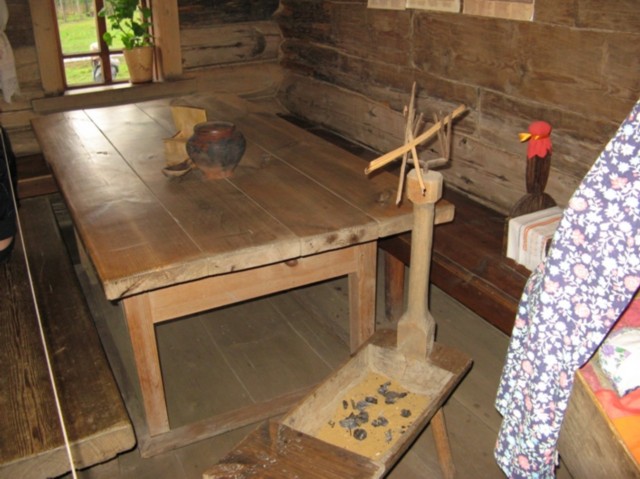 лучина
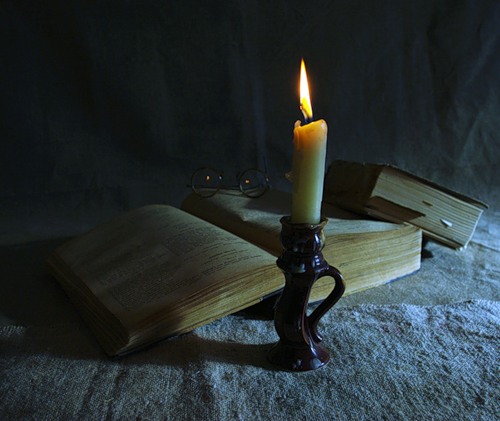 свеча
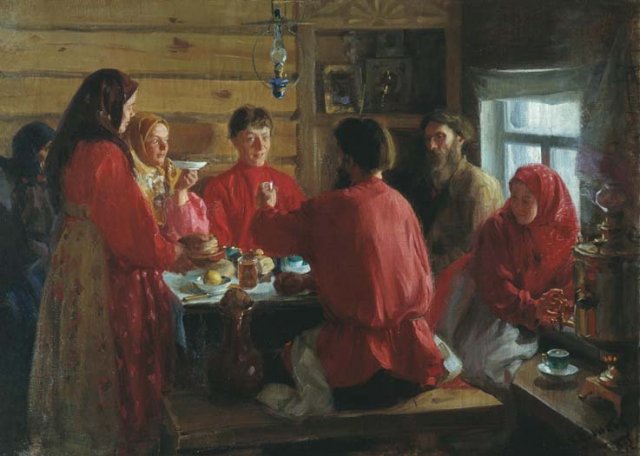 керосиновая лампа
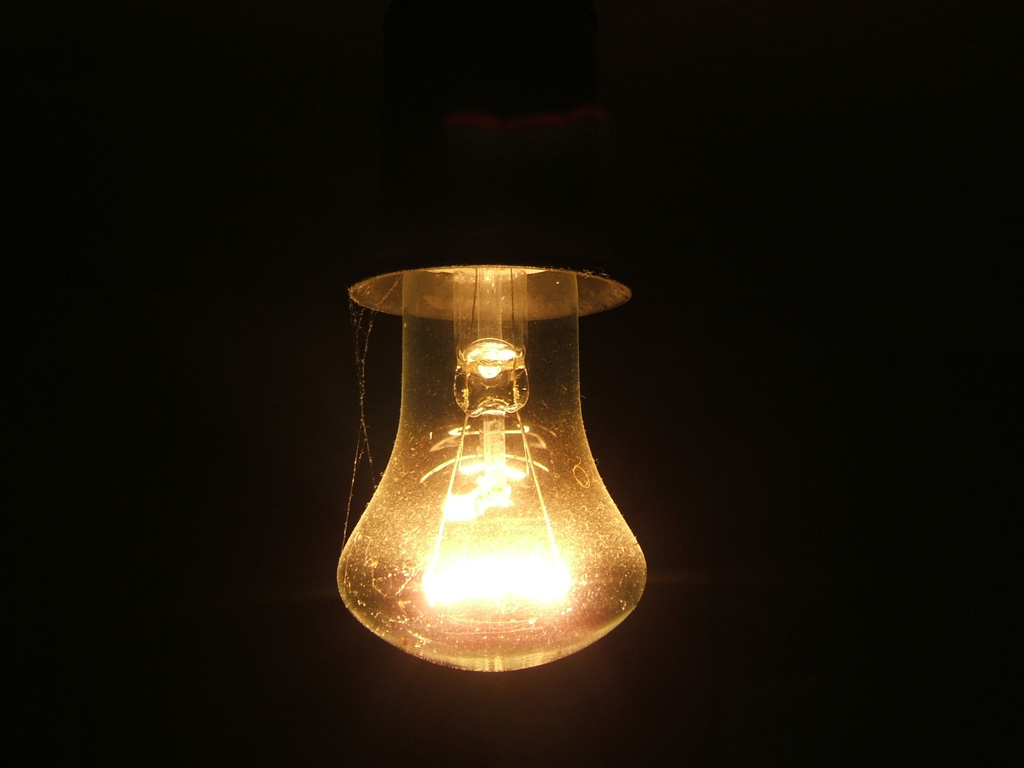 лампочка
Учёные установили, что электричество – это поток мельчайших заряженных частиц – электронов.
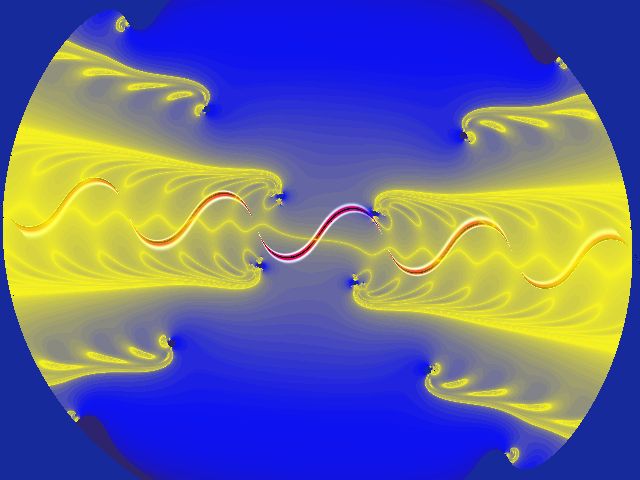 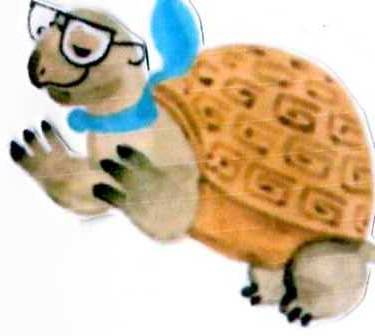 Каждый электрон несёт небольшой заряд энергии. Когда таких электронов накапливается, заряд становится большим и возникает электрическое напряжение.
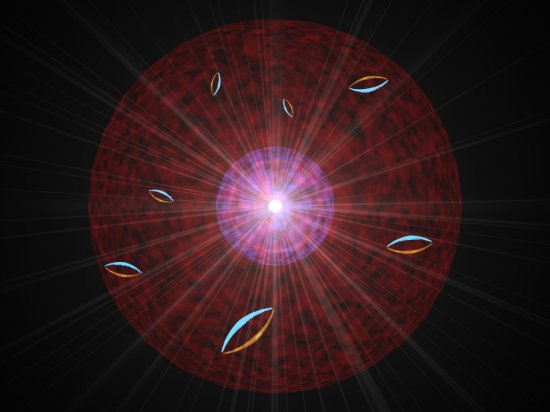 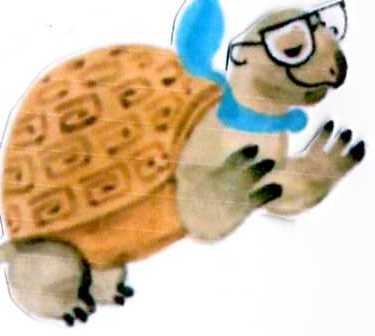 Поток заряженных частиц в одном направлении учёные назвали электрическим током.
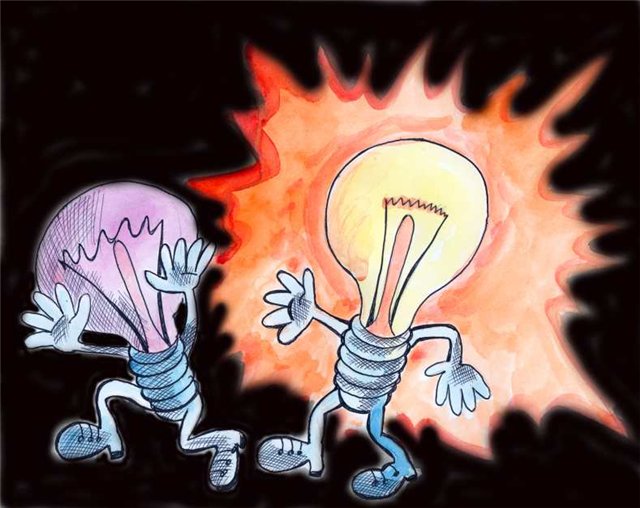 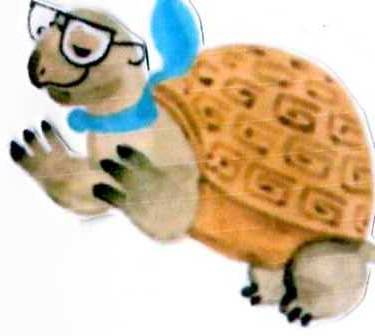 Утюг - нагревающийся металлический прибор для глаженья (детям в руки брать не рекомендуется)
Пылесос –машина для удаления пыли, которая засасывает  ее с воздухом.(не открывайте, не разбирайте, а родителей поджидайте)
Телевизор – телевизионный приемник, предназначенный для приёма телевизионных передач (необходимо осторожное обращение)
Электропечь –                                            устройство для приготовления пищи(будьте осторожны в обращении)
Выключатель – прибор        для включения и выключения электрического тока.                             Розетка – устройство            для присоединения электроприборов к сети  (вынимайте осторожно вилку из розетки)
Правила обращения с электроприборами.


Вынимай вилку из розетки аккуратно и осторожно.
Не дергай за шнур.
Не суй пальцы и посторонние предметы в розетку!
Не оставляй включенные электроприборы без присмотра!
Не пользуйся неисправными электроприборами!
Не дотрагивайся до проводов мокрыми руками!
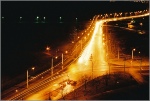 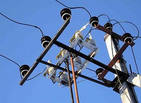 А как нам дома помогает электричество? Составьте пары рисунков. Назовите электроприборы.
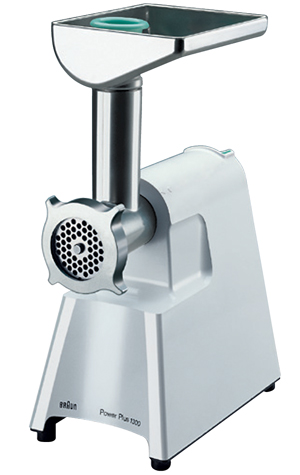 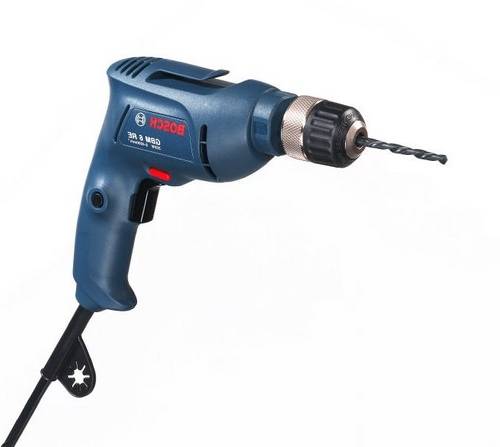 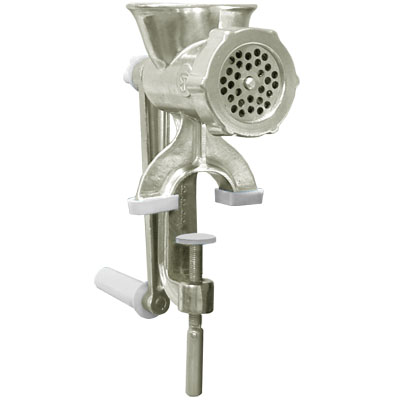 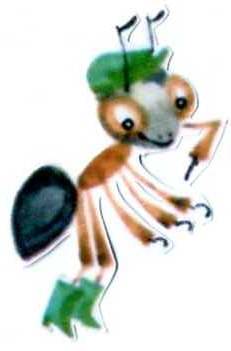 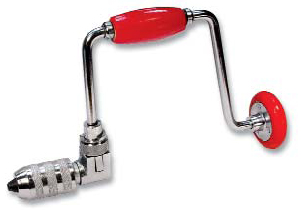 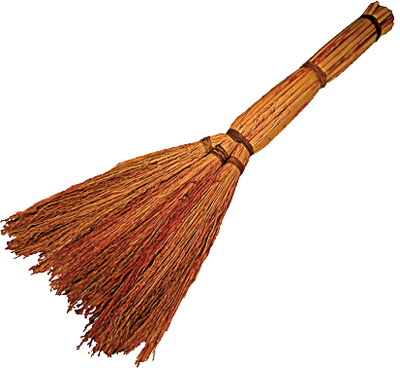 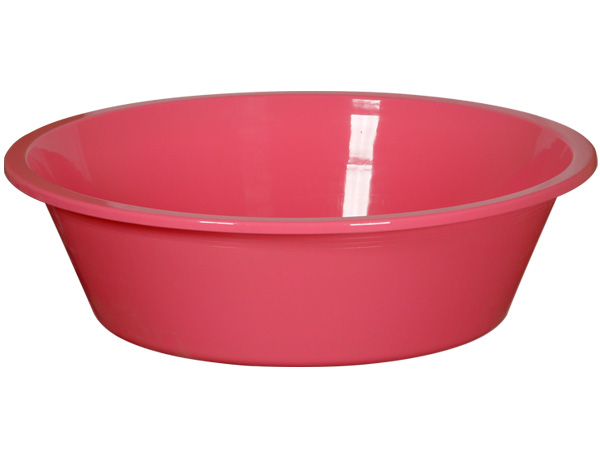 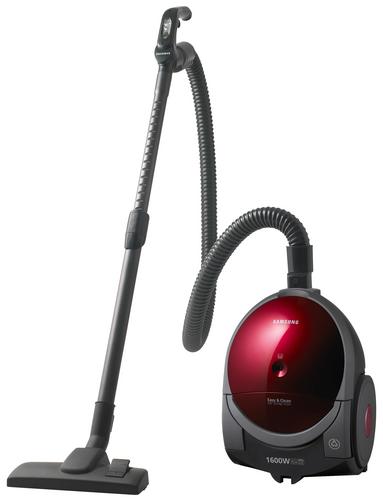 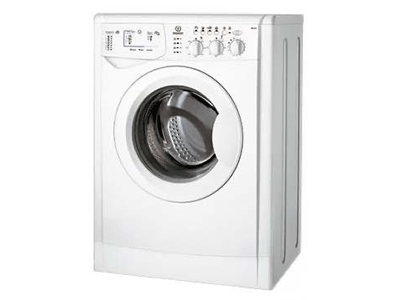 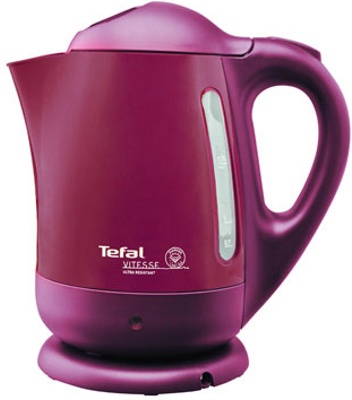 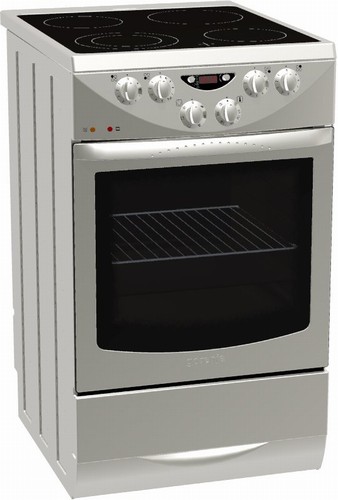 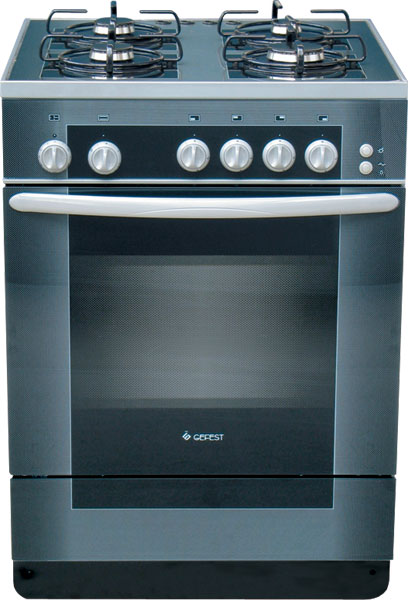 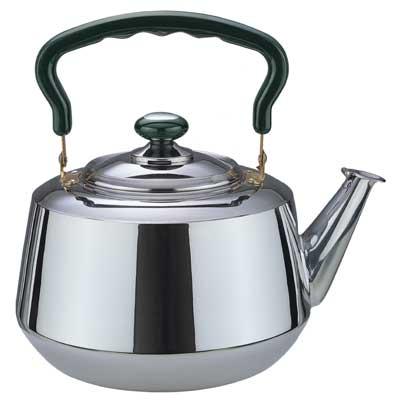 Видишь кусок электропровода         Хвататься за него нет повода.           И на лежащий не наступай,           Ударит током, так и знай.
Для электричества вода – хороший проводник. Руки   мокрые твои, маленький шутник? Тогда, мой друг, остерегайся, иначе вас ударит ток, поучишь болевой ты шок.
Электричество может быть опасным! Никогда не прикасайся к оголённым проводам! Не трогай выключатель и розетку мокрыми руками!
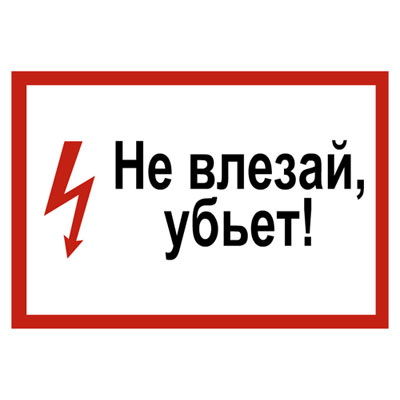 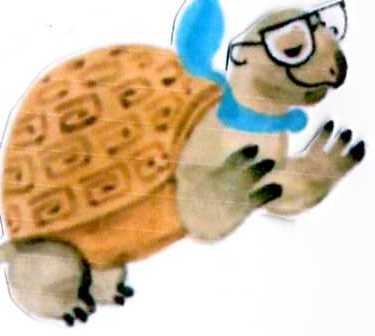 К дальним селам, городамКто идет по проводам?Светлое величество.Это …
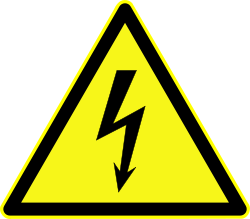 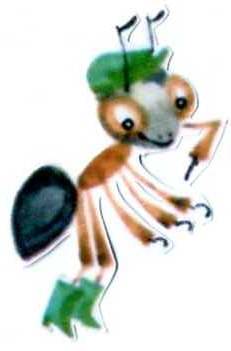 По тропинкам я бегу,Без тропинки не могу.Где меня, ребята, нет,Не зажжется в доме свет.
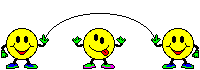